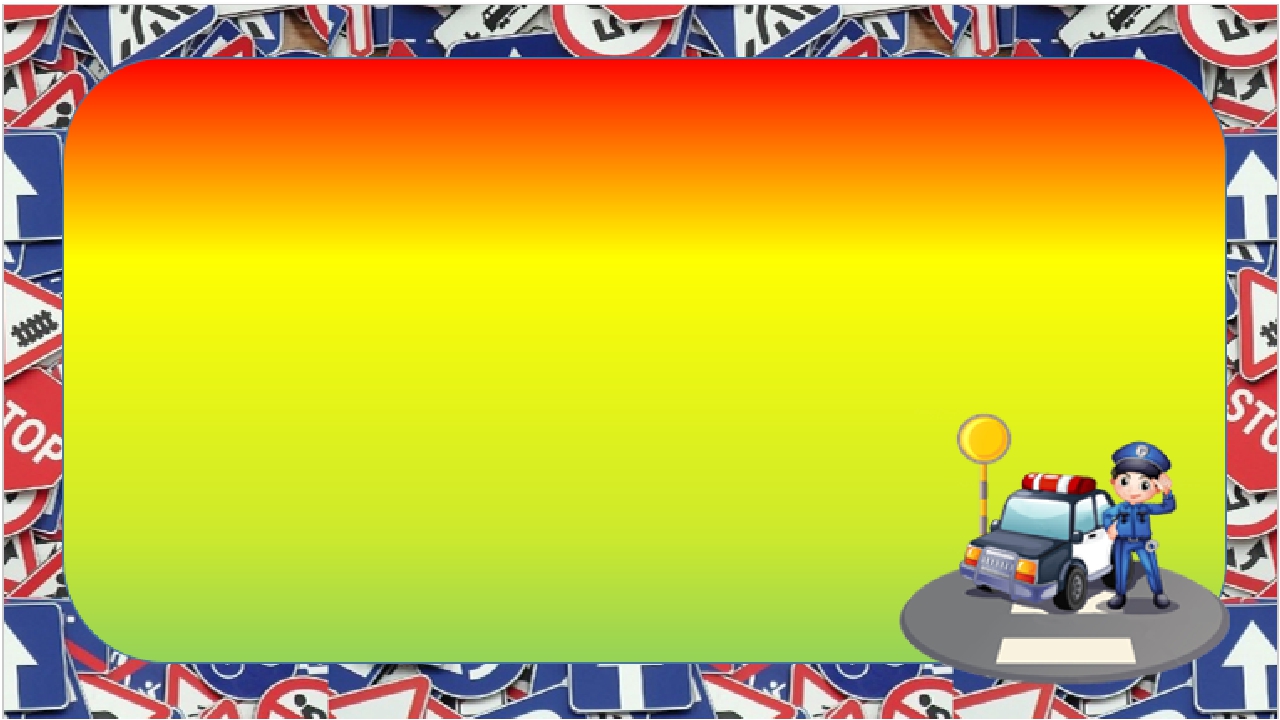 МБДОУ «ЦРР – д/с «Золушка»
Центр «Безопасная дорога» как способ организации игровой предметно-пространственной среды в группе
Авторы: 
Кулакова Яна Владимировна,
  Сафронова Тарика  Станиславовна
Абакан - 2021
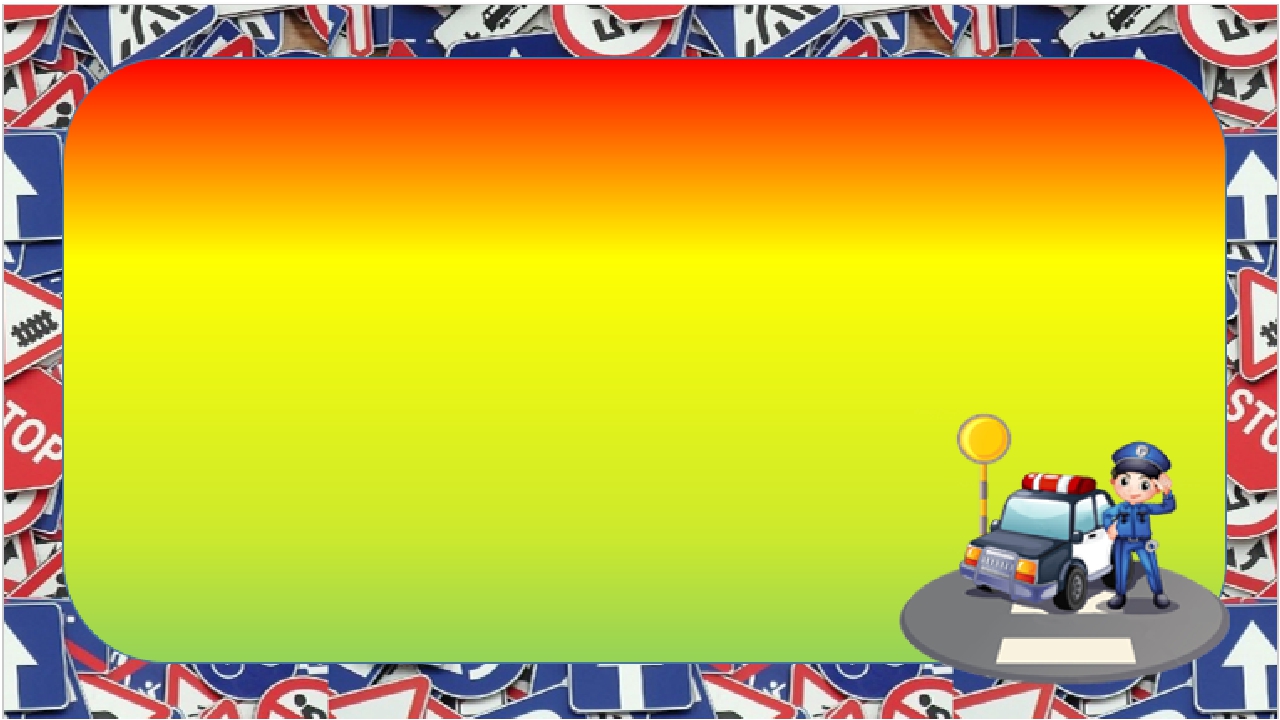 Актуальность:
Вопрос безопасности ребёнка на улицах становится всё более актуальным в современной жизни. Незнание маленькими детьми простых правил поведения на дороге, а также халатное отношение взрослых к этой проблеме зачастую приводит к беде. Именно поэтому задача педагогов ДОУ — планомерно знакомить воспитанников с азами дорожной грамоты начиная с младшей группы, ведь всё, что усваивается в дошкольном возрасте, надёжно откладывается в человеческой памяти.
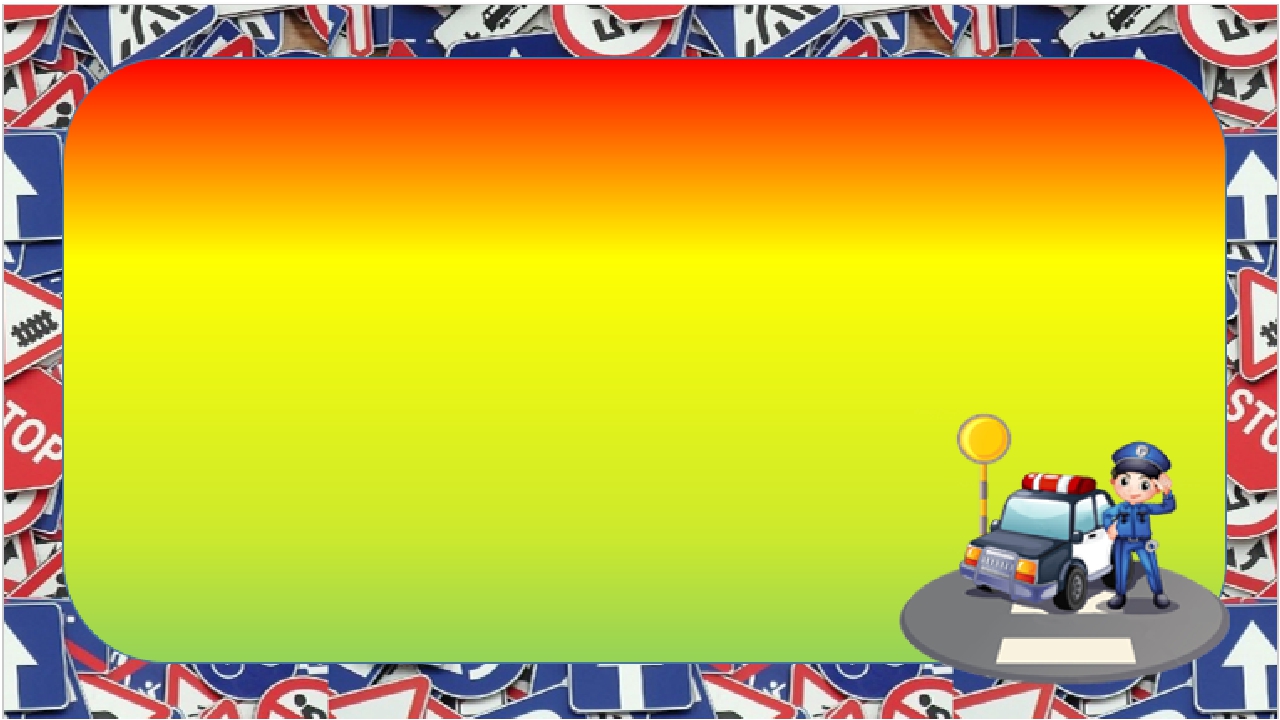 В группе центр  «Безопасная дорога» оформлен согласно современному образовательному стандарту (ФГОС). Уголок представлен отдельным стеллажом в игровой зоне группового помещения.
В центр «Безопасная дорога» входят:
макет «Дорога»;
дидактические игры по ПДД;
подвижные игры по ПДД;
атрибуты для сюжетно-ролевых игр;
дидактический демонстрационный материал.
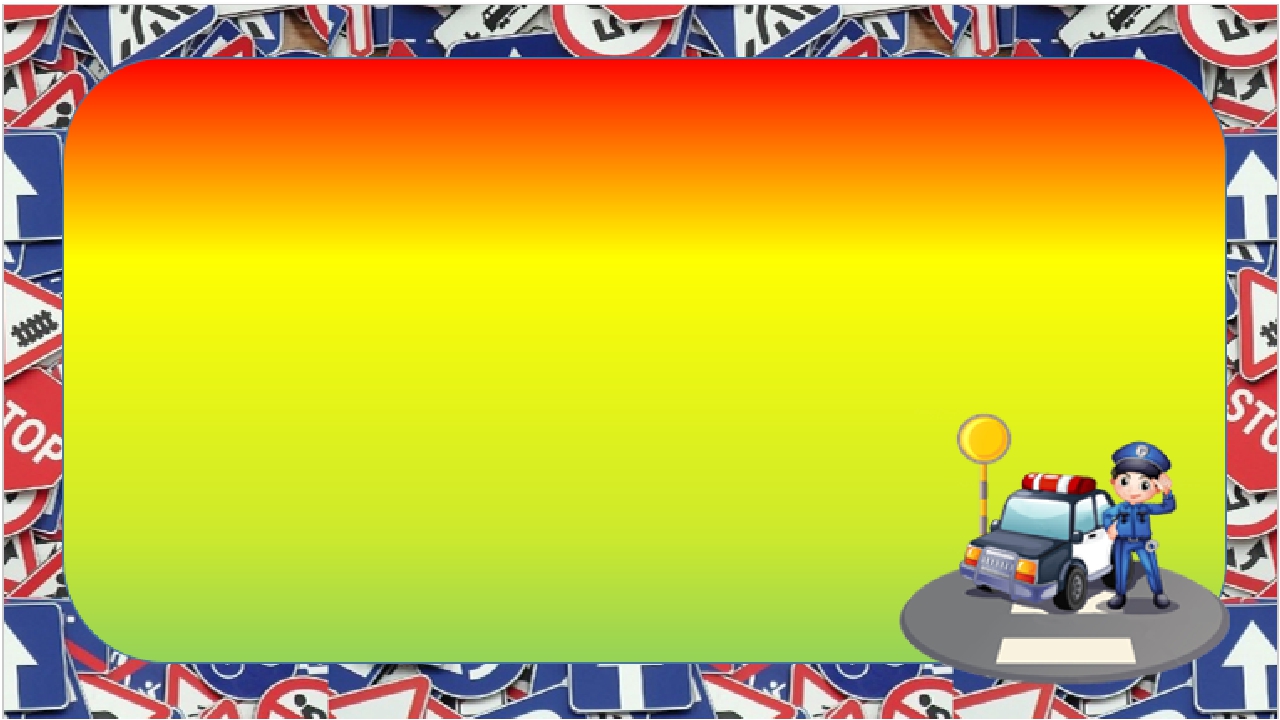 Центр «Безопасная дорога»
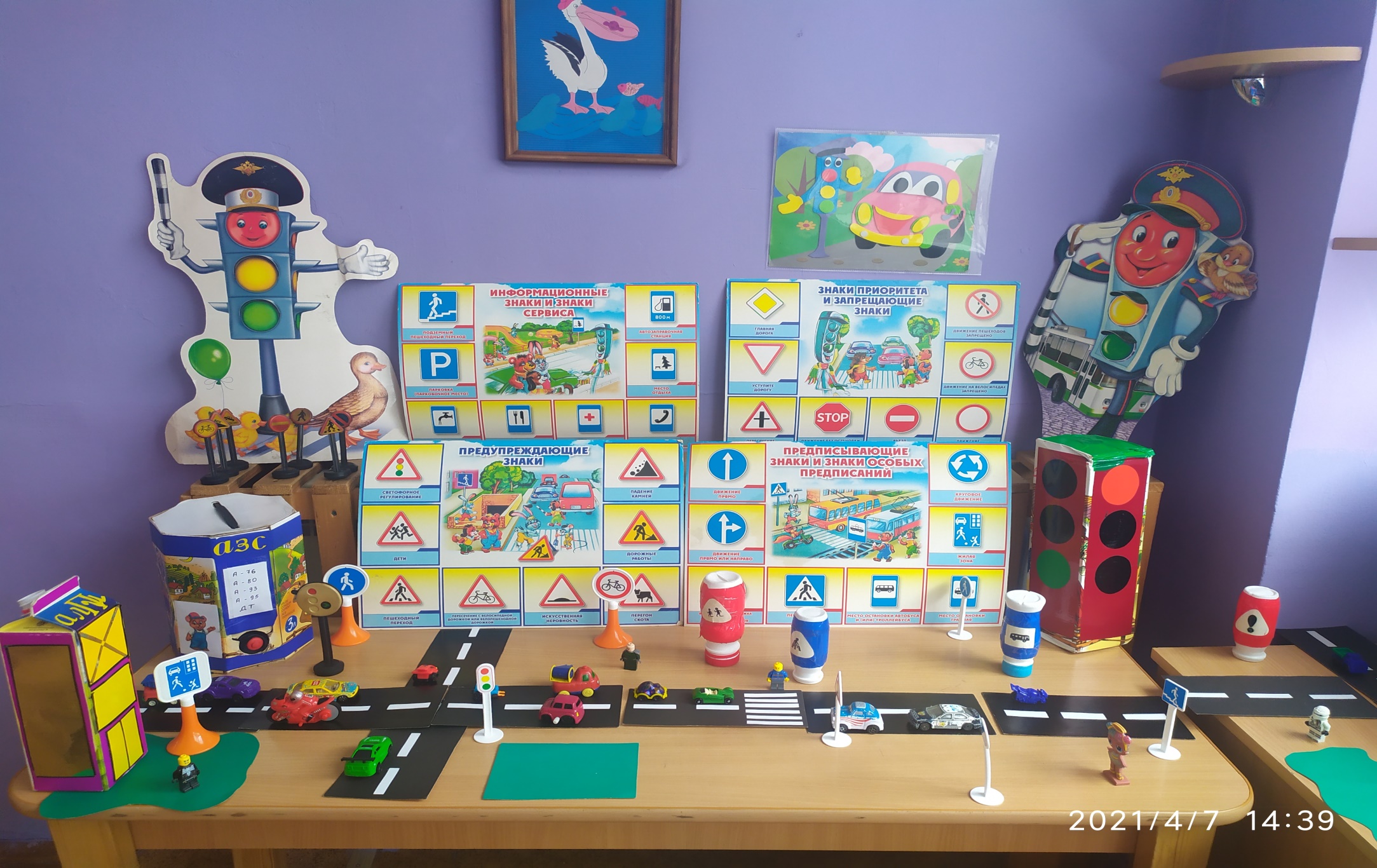 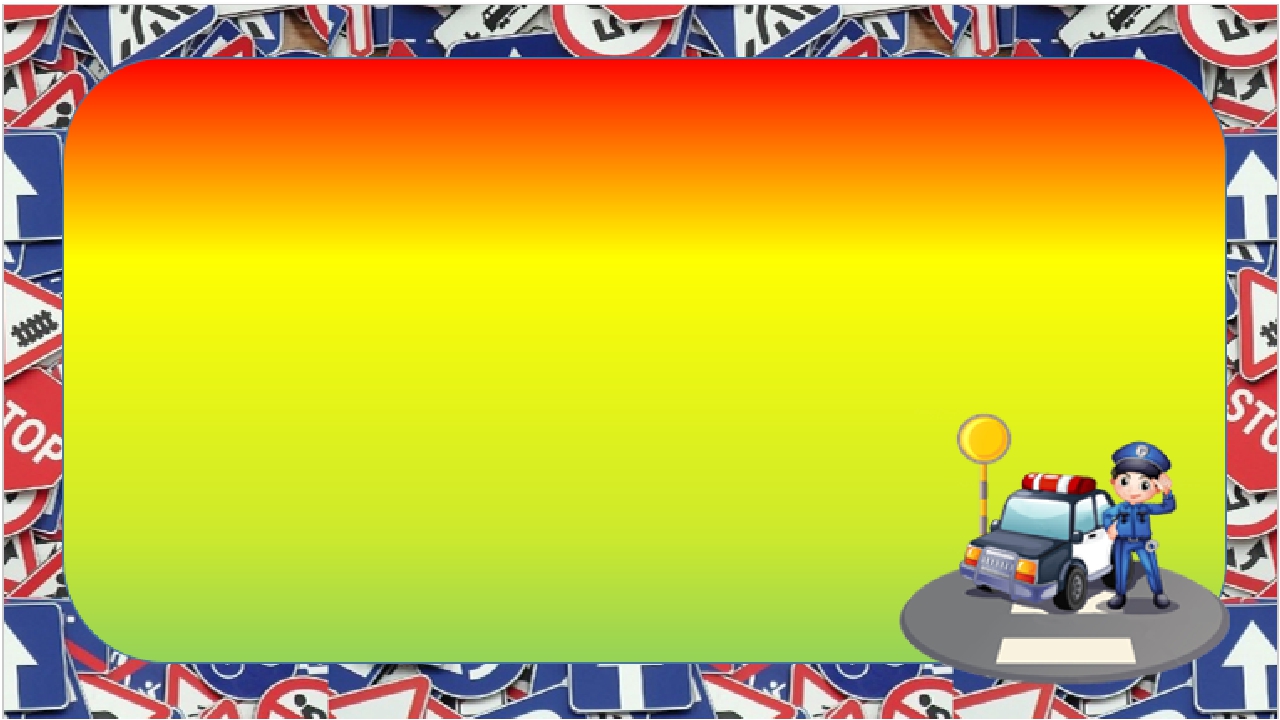 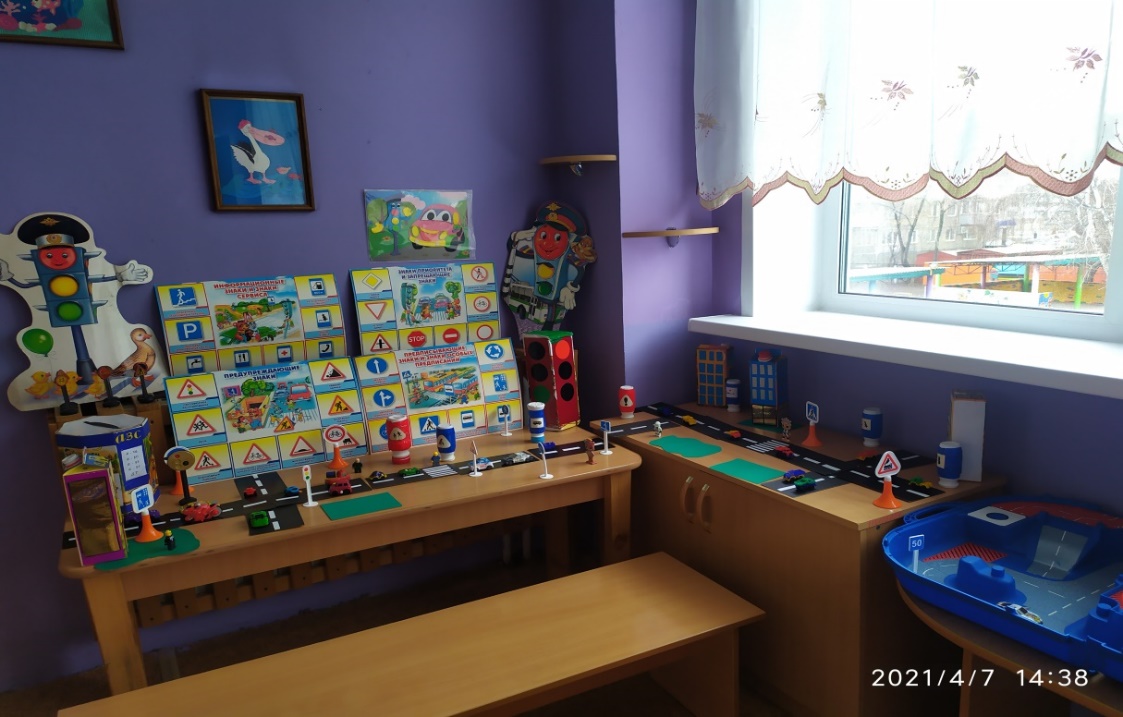 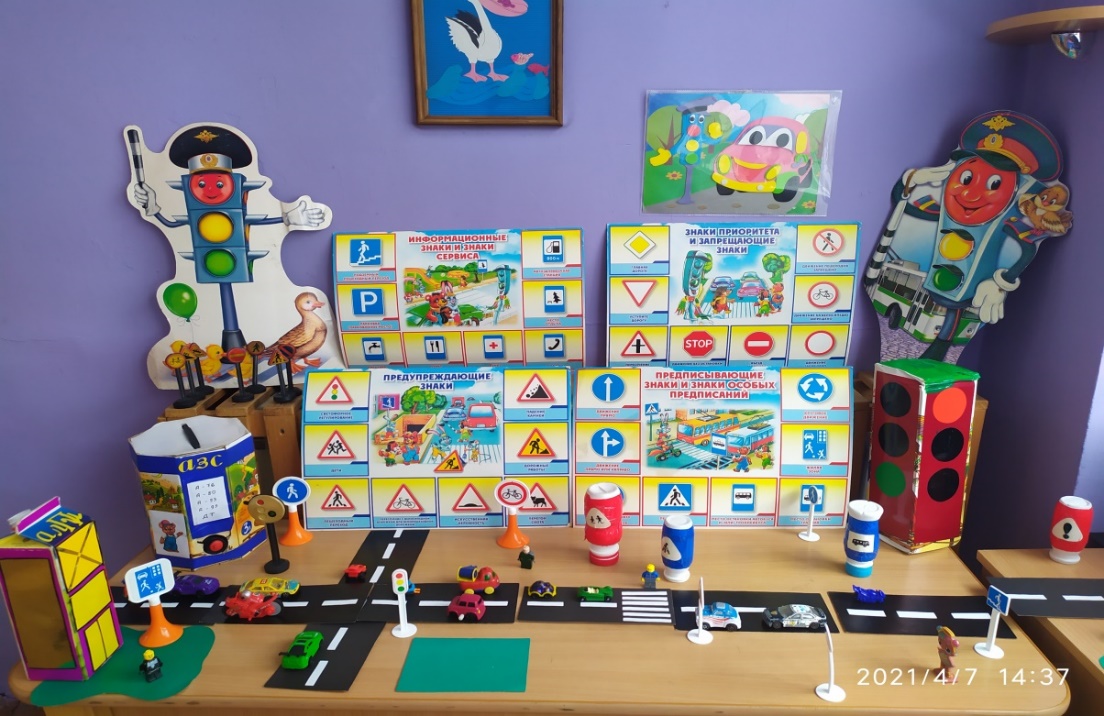 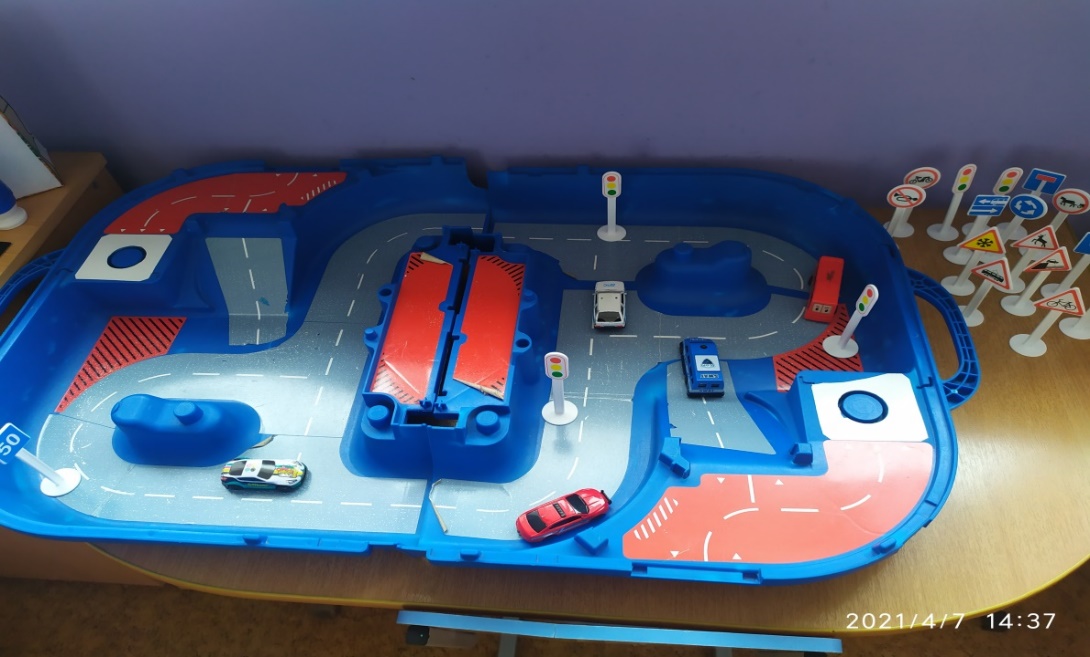 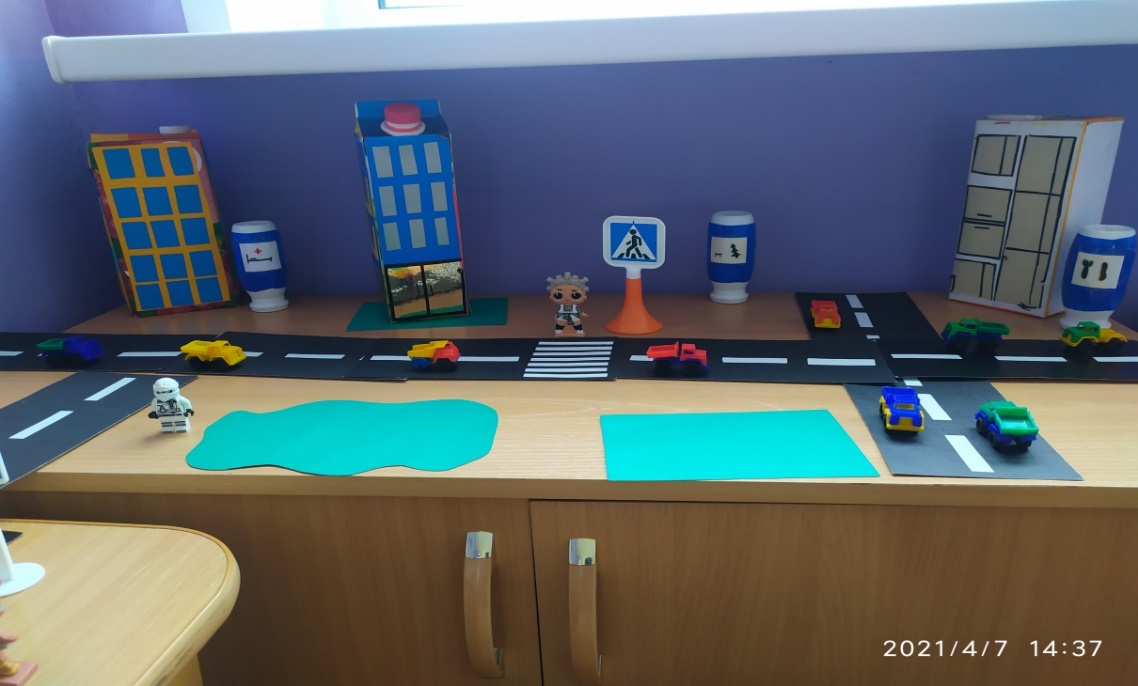 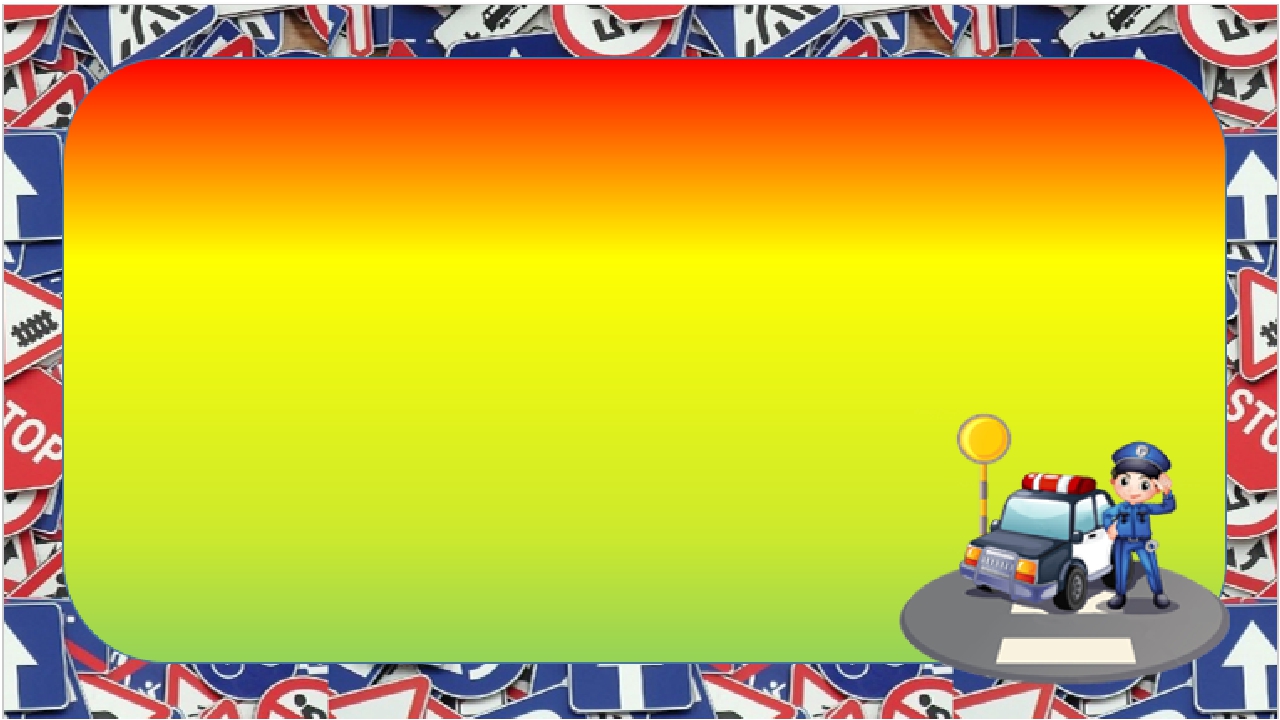 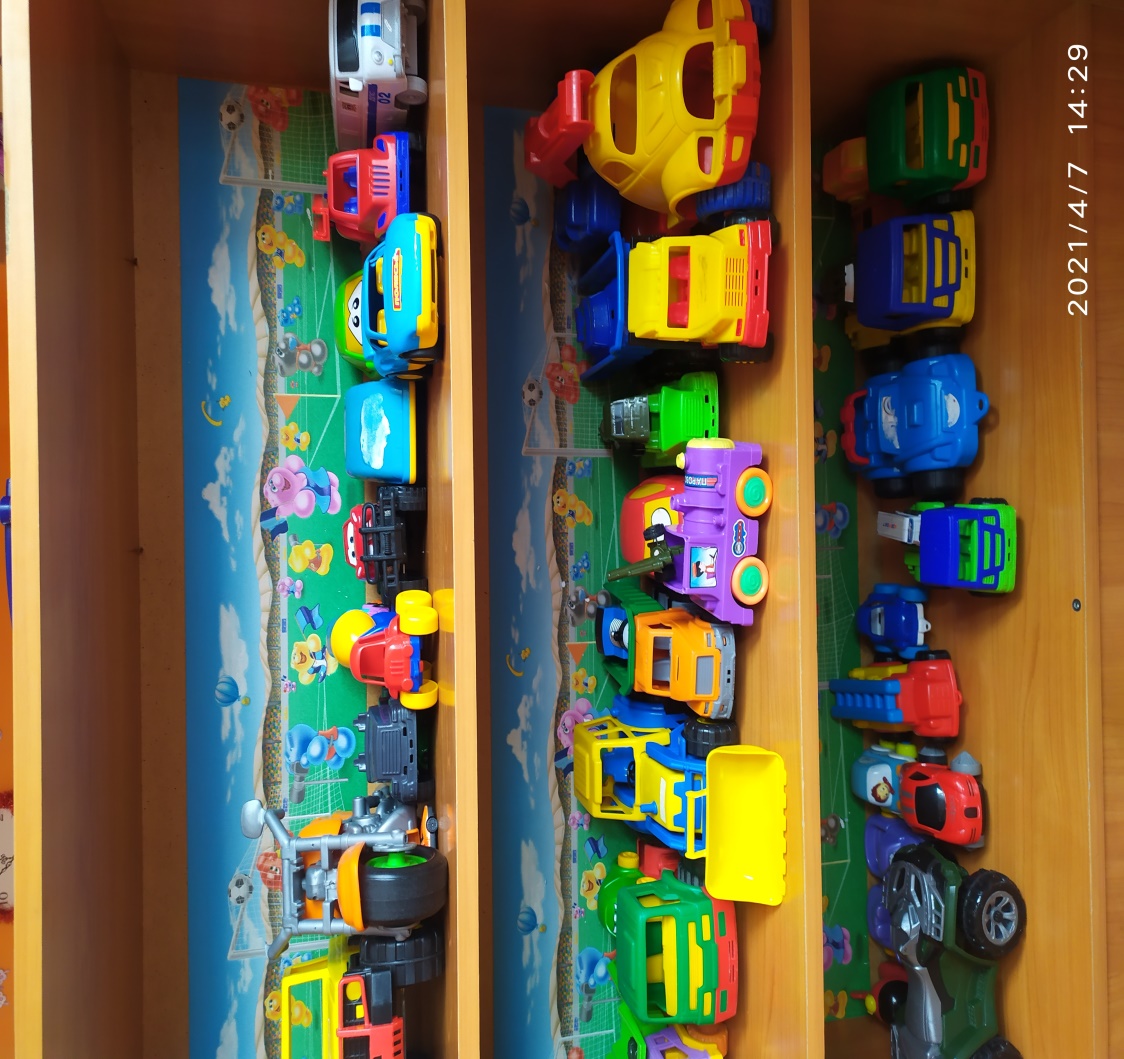 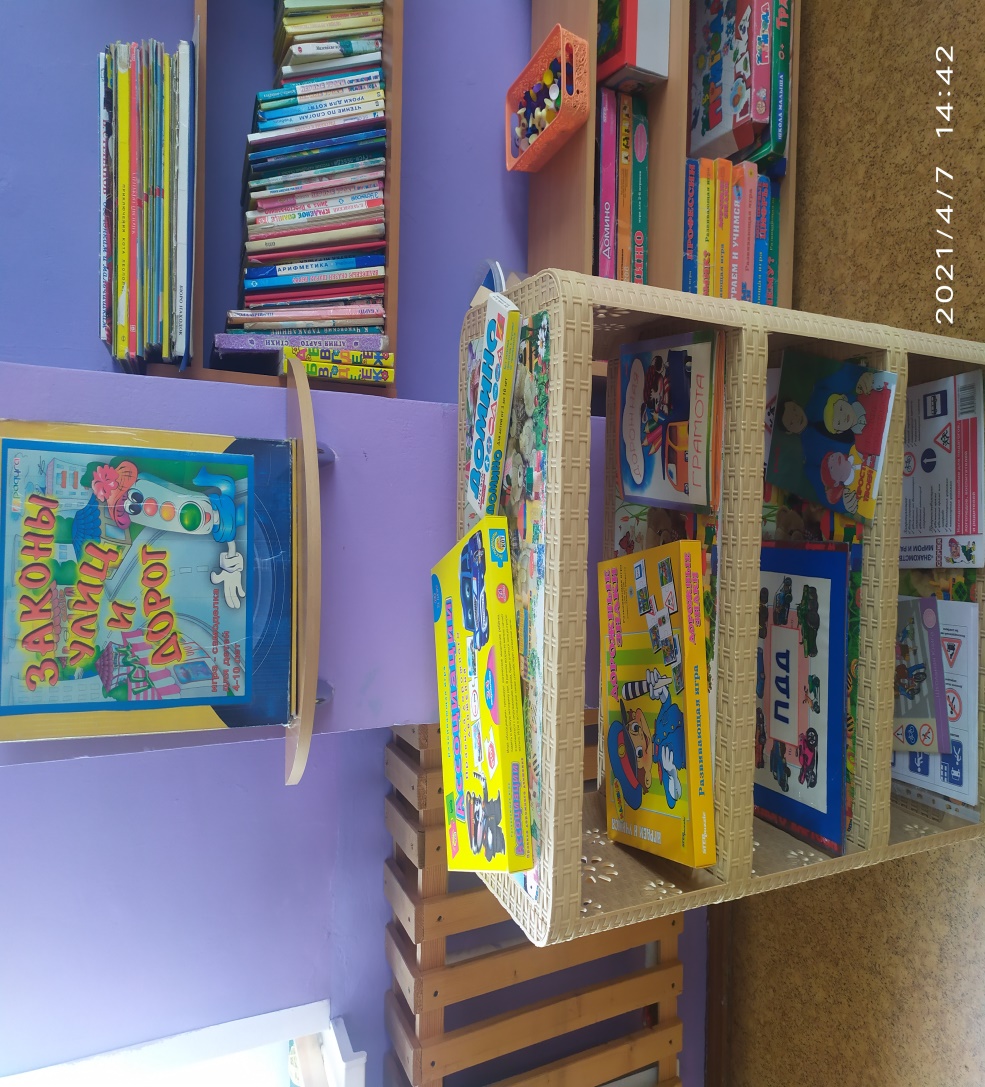 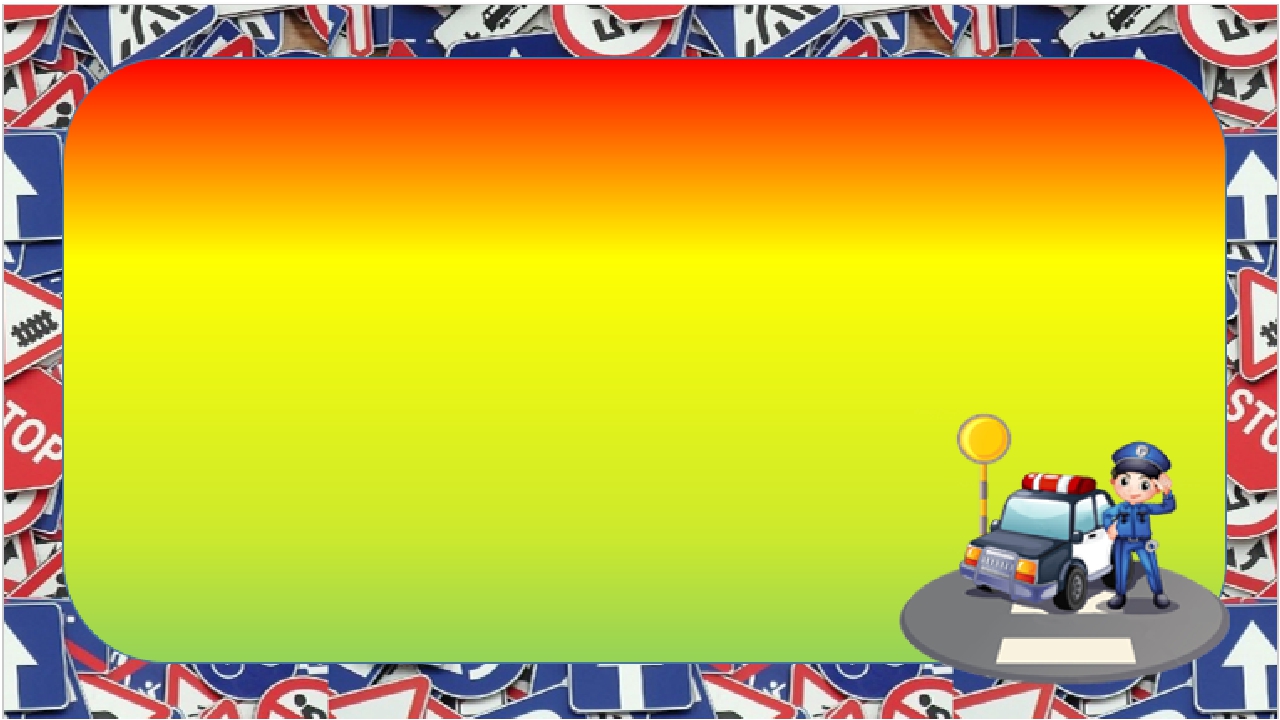 Игровая деятельность - ведущая в жизни дошкольника. Любой ребёнок быстрее поймёт и усвоит ПДД, преподнесённые не только в обыкновенной беседе, но и игре. Для этого имеется: большое разнообразие дидактических и  настольно-печатных игр.
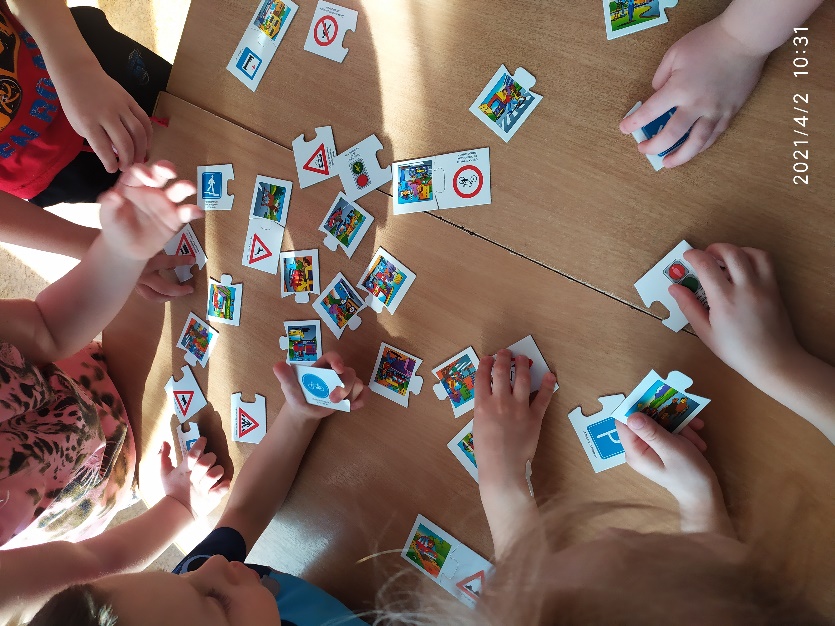 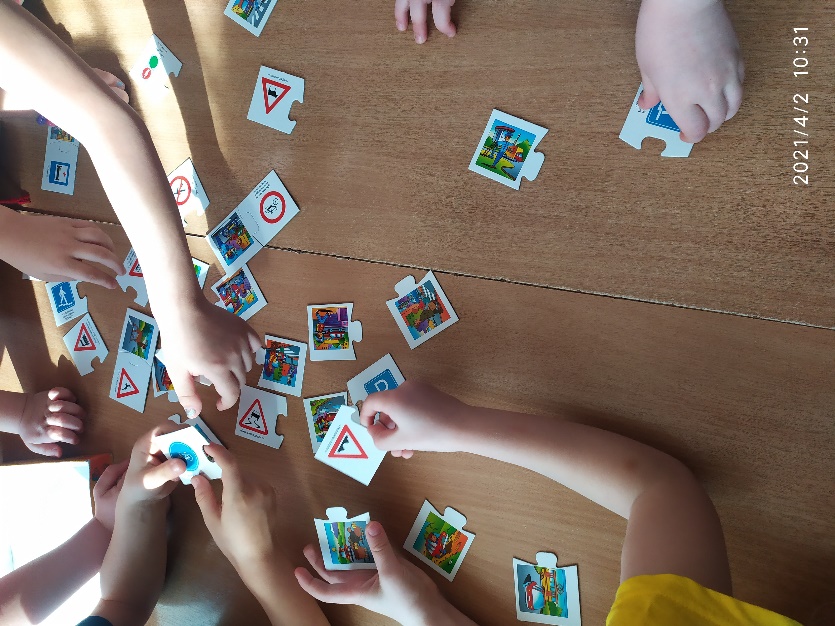 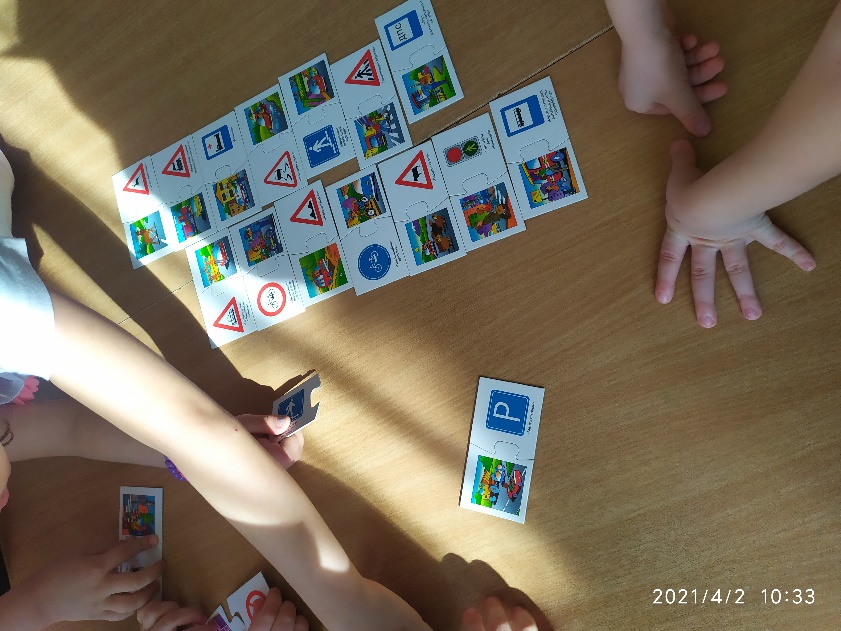 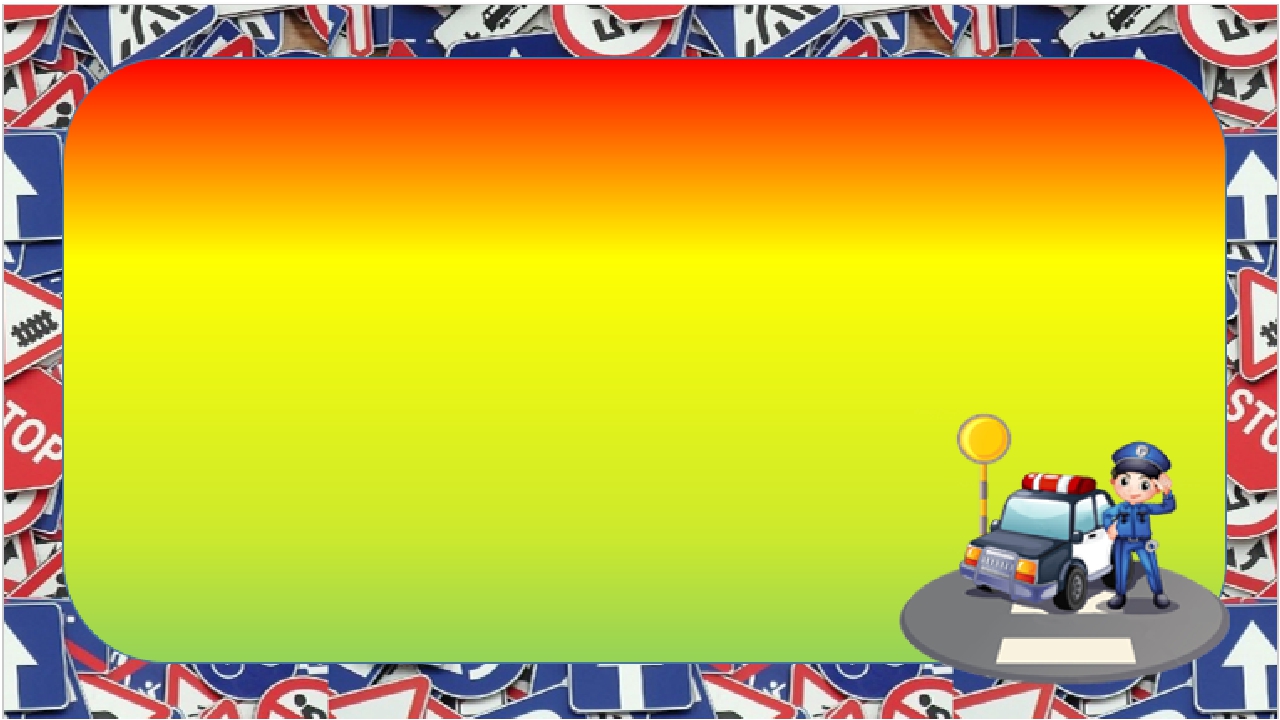 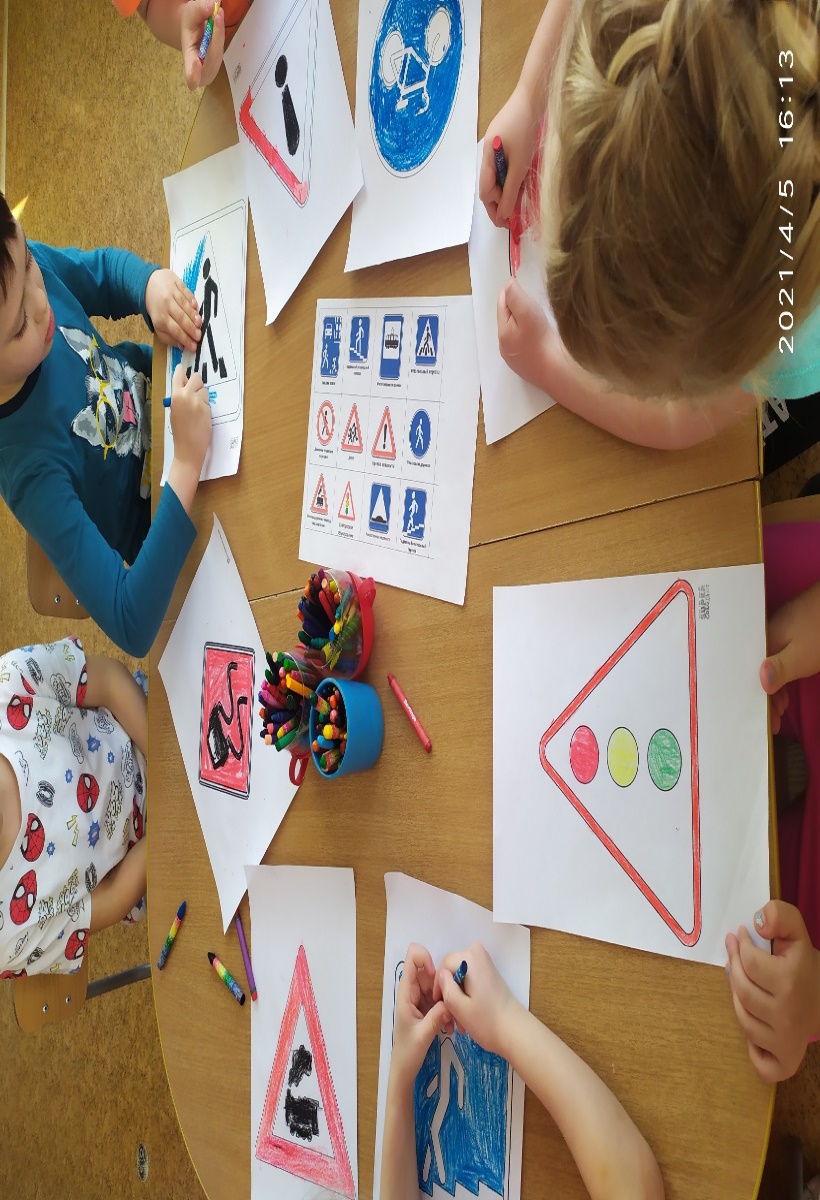 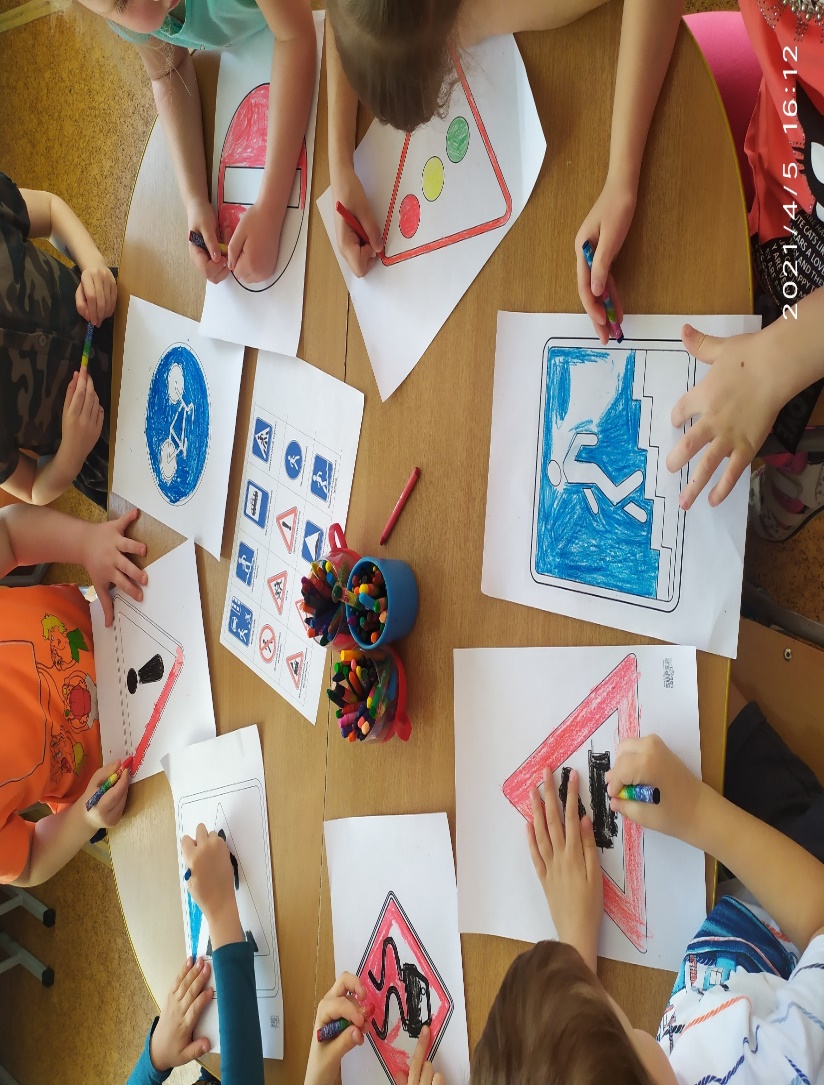 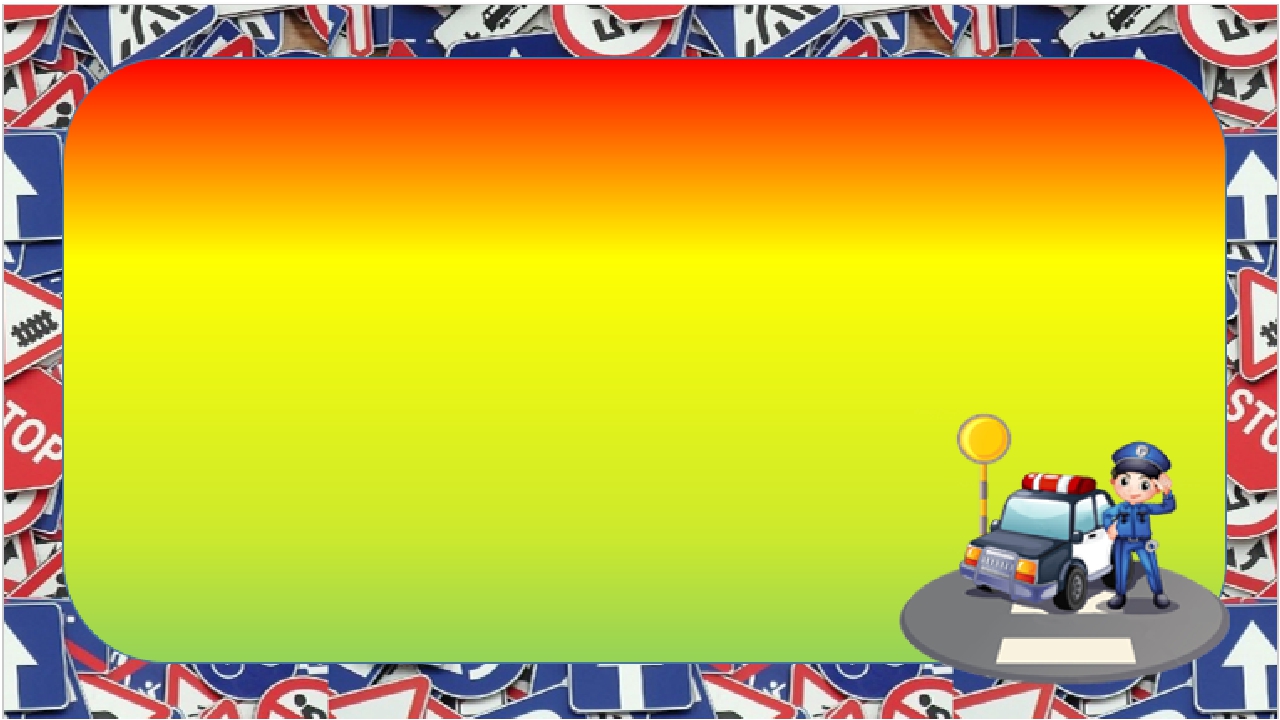 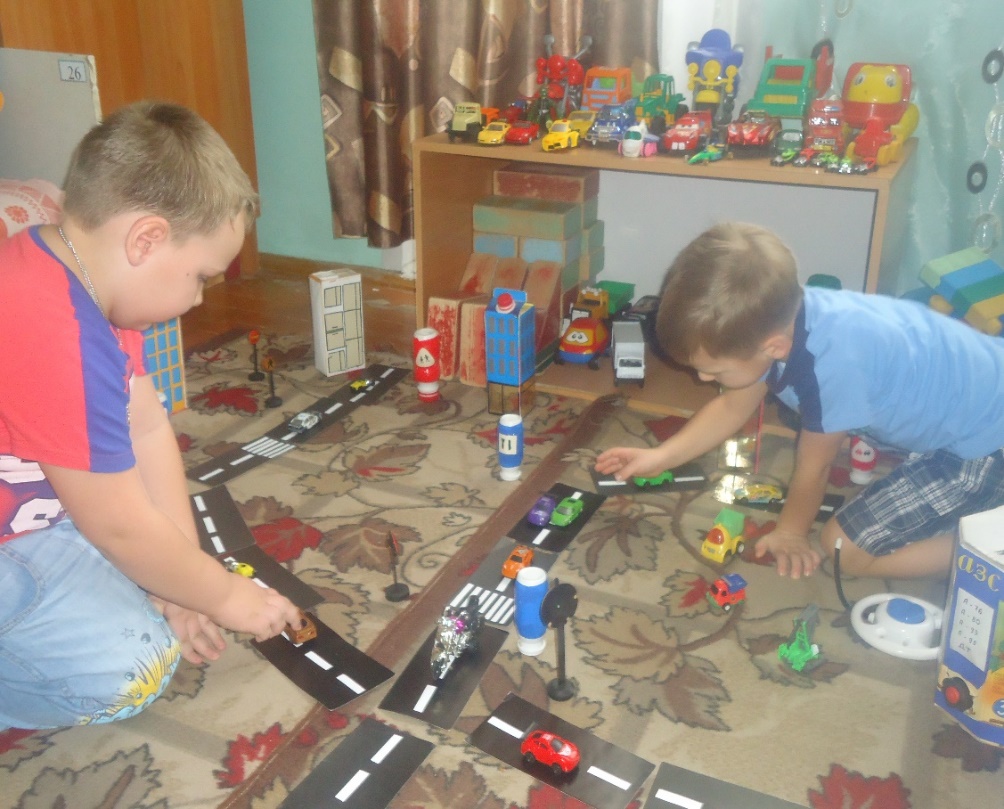 Материалы, входящие в уголки
сделаны из бросового материала педагогами и воспитанниками группы.
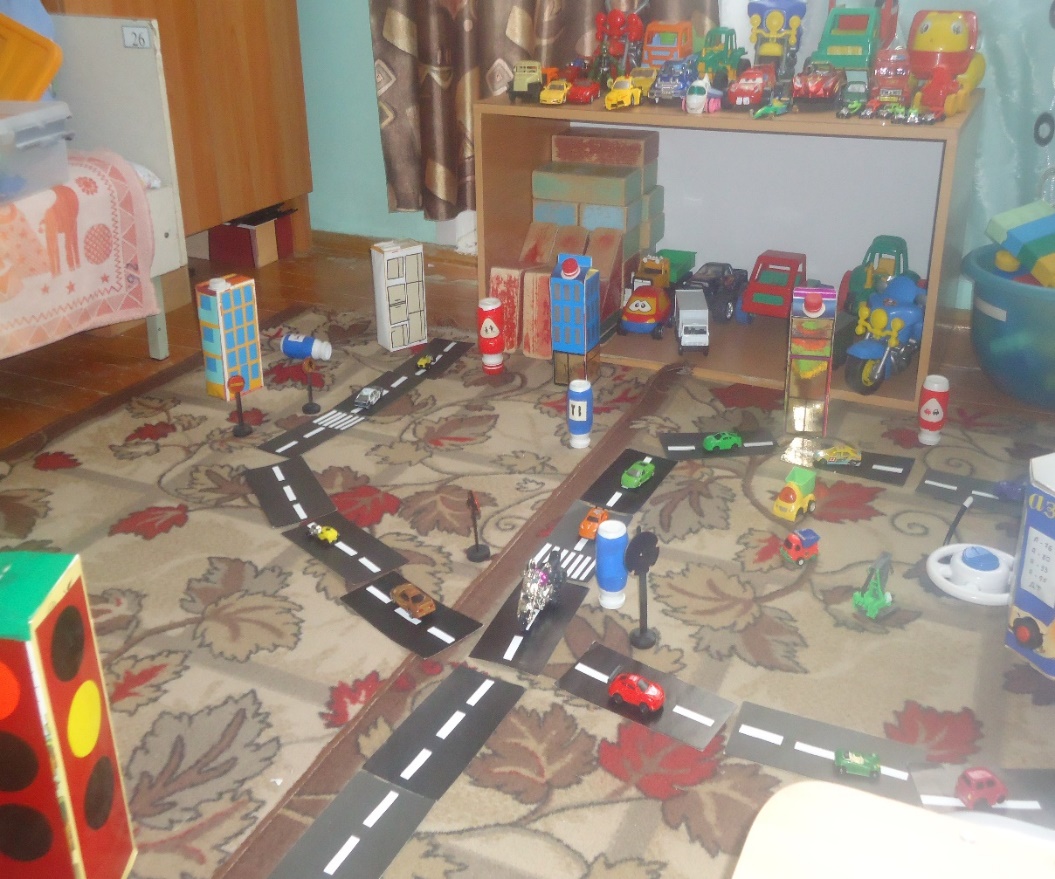 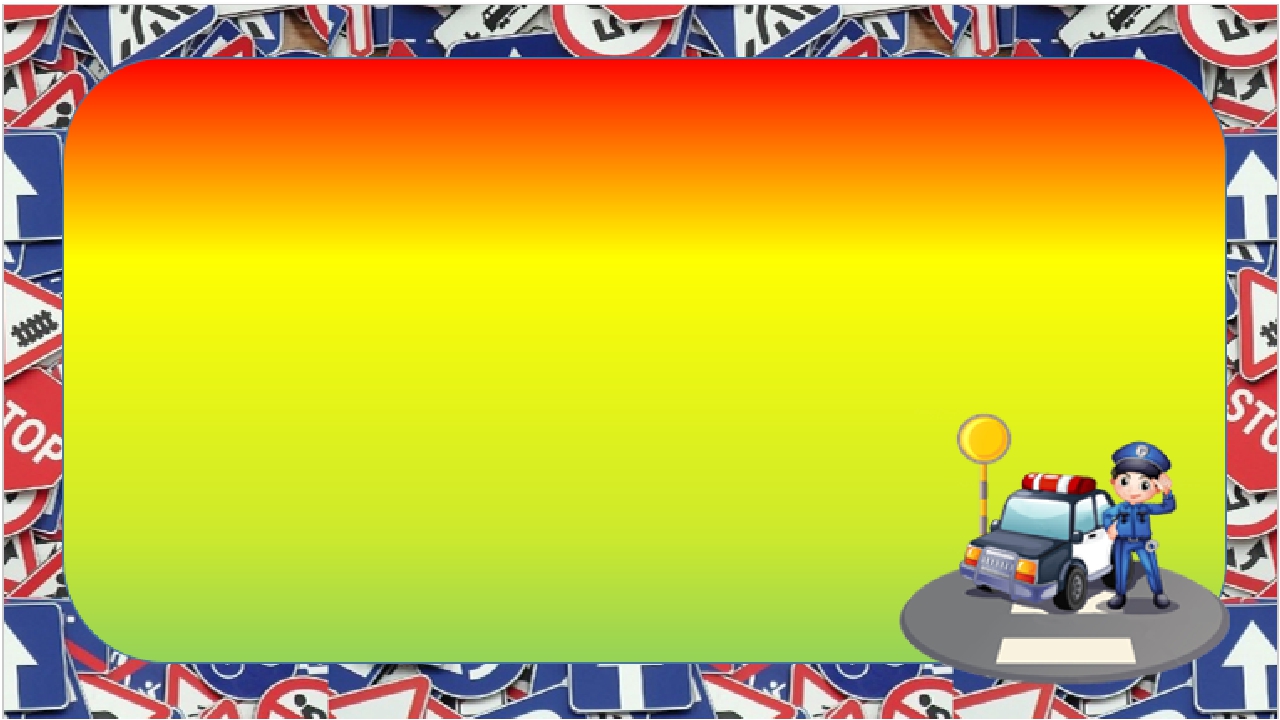 Игровую среду можно видоизменять в зависимости от обучающей ситуации. 
Каждый метр группы мы стараемся использовать рационально.
Игровое оборудование и дидактические материалы легко используются для создания новой игры. Например, можно организовать сюжетно-ролевую игру «Дорога».
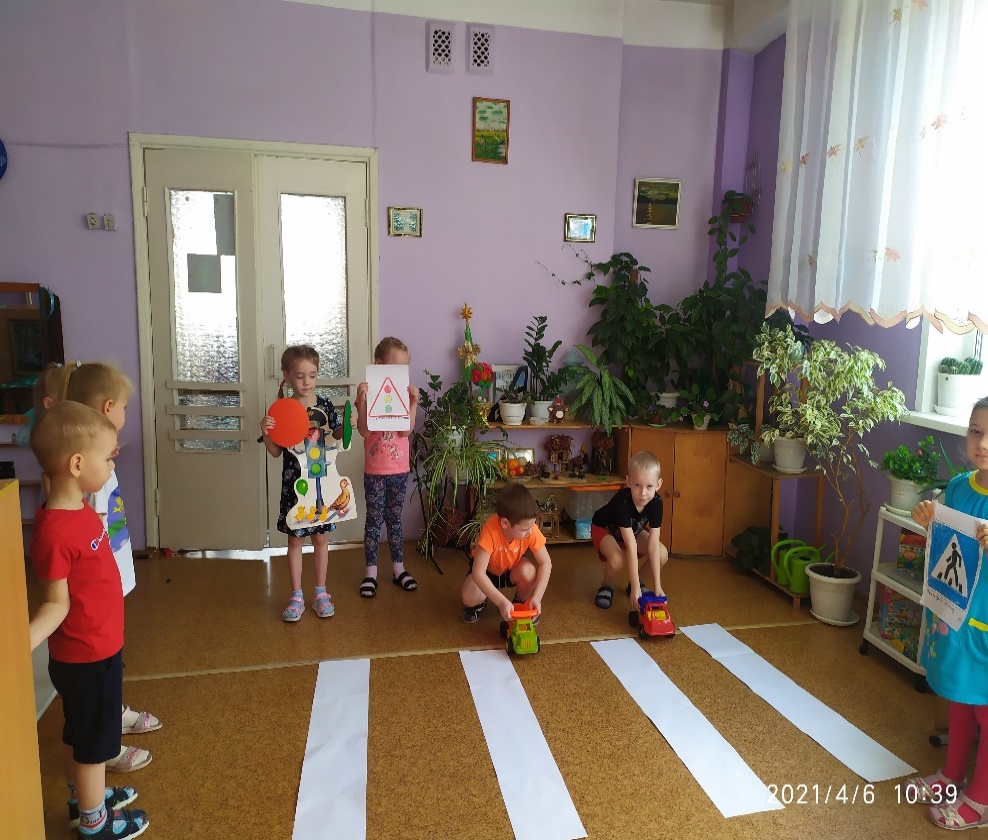 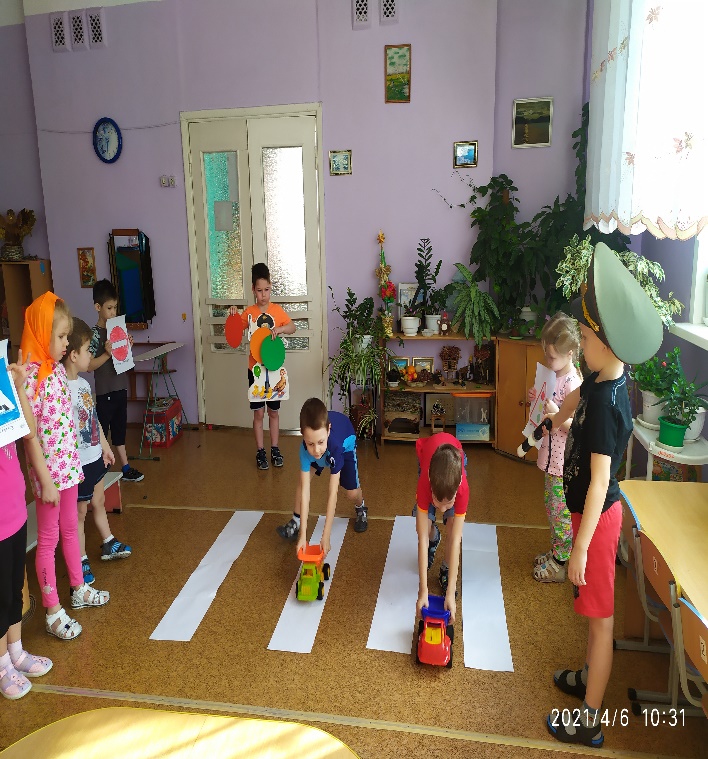 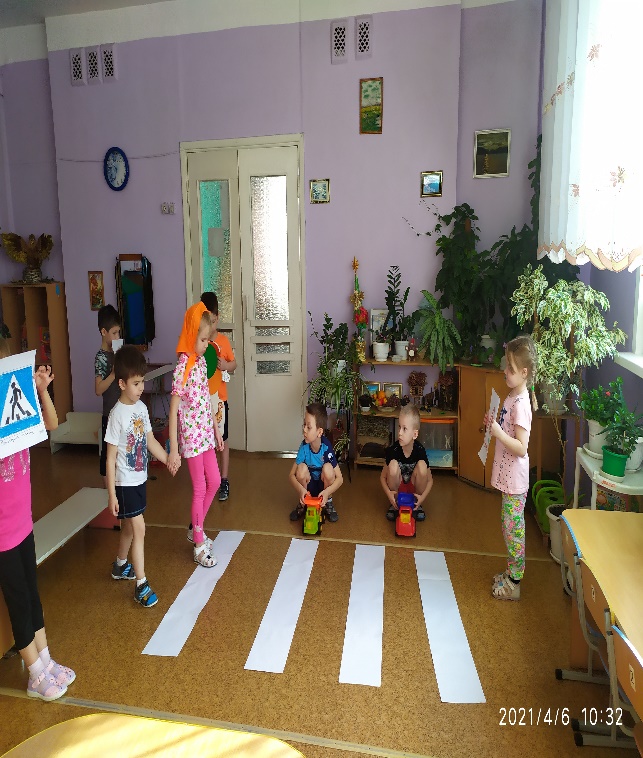 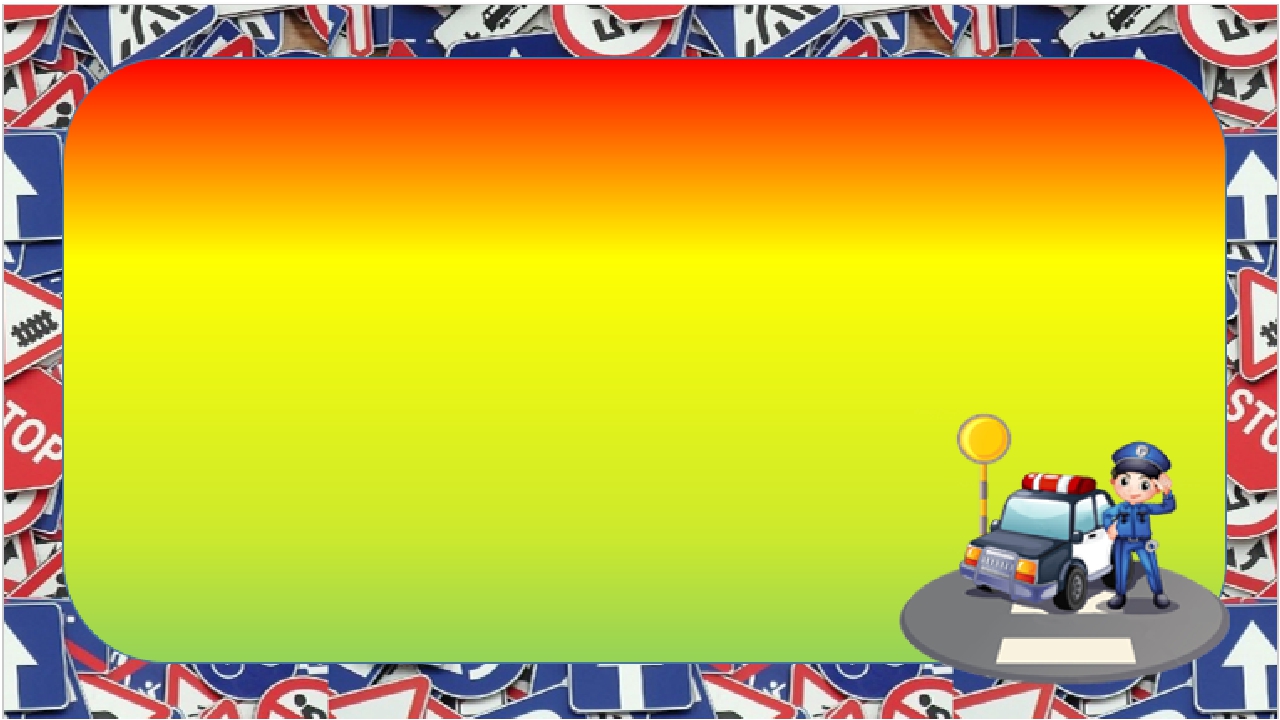 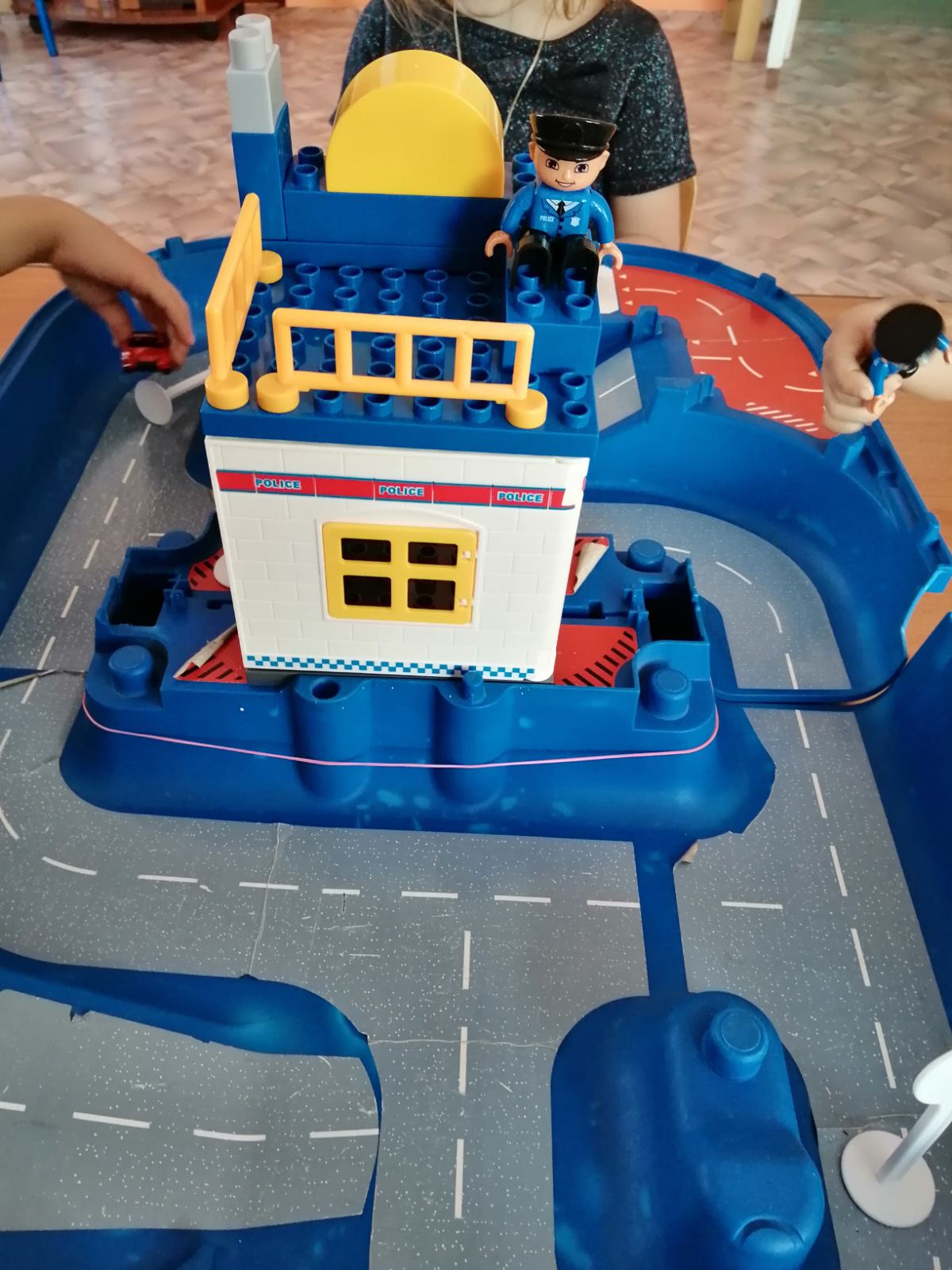 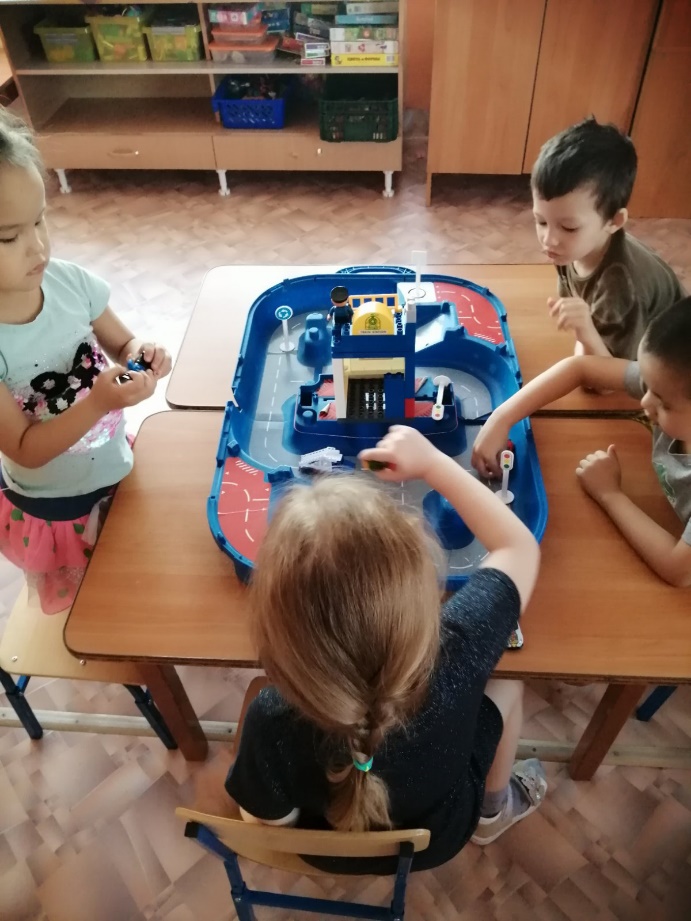 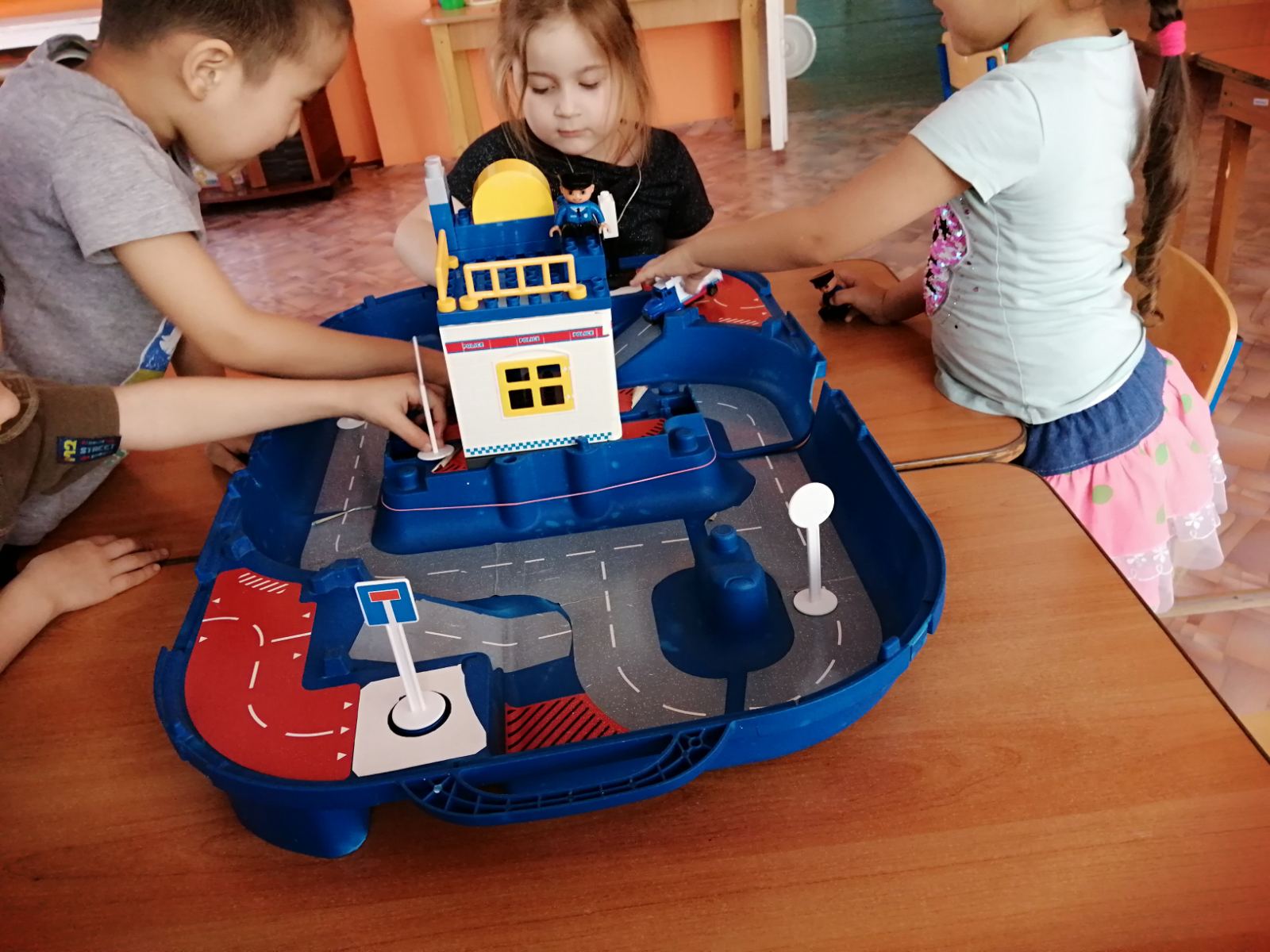 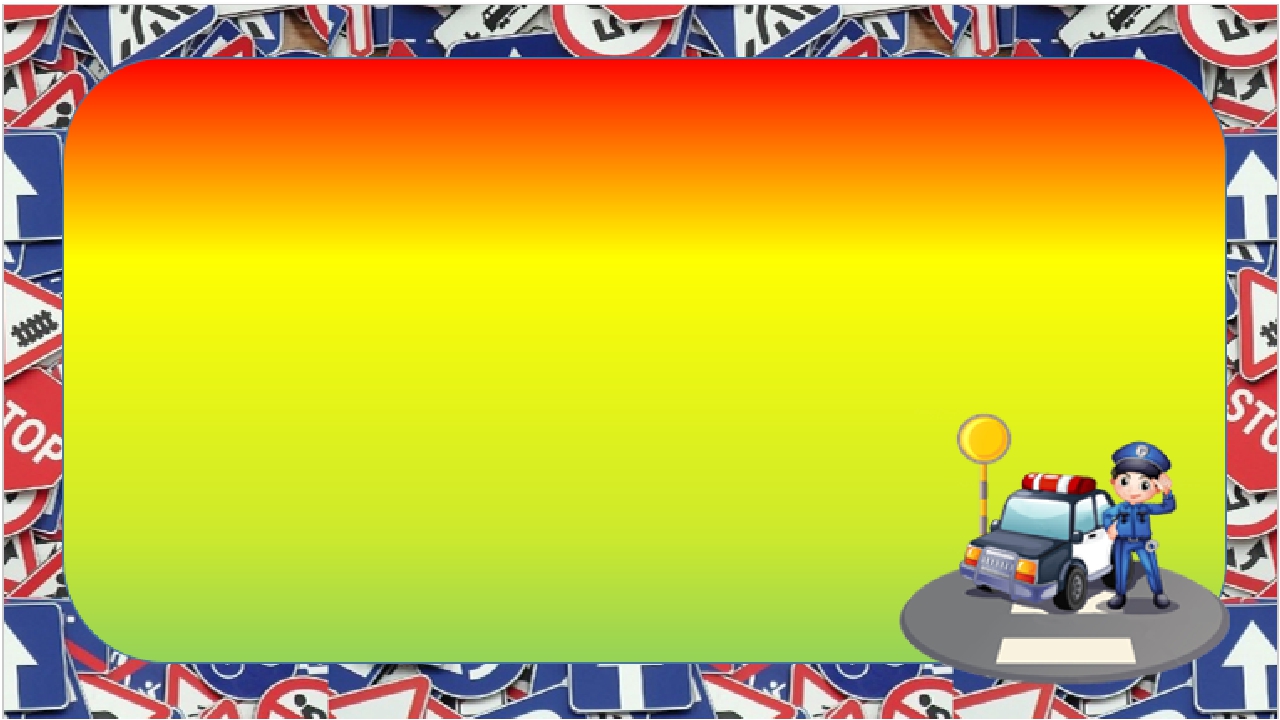 Оснащение центра периодически сменяется: 
добавляется новый материал для игр, элементы оформления.
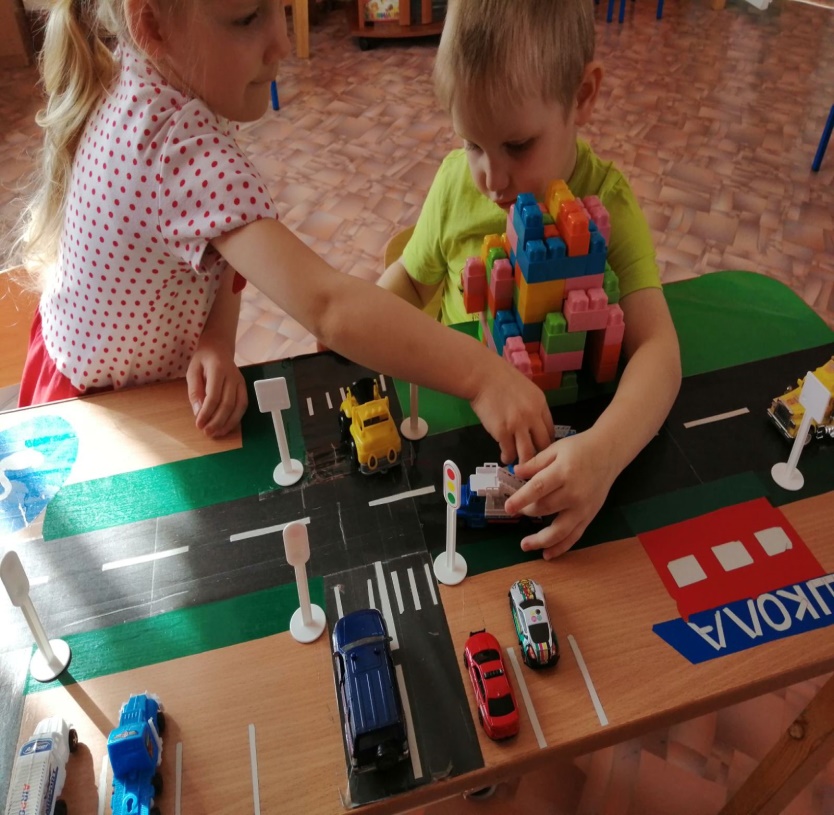 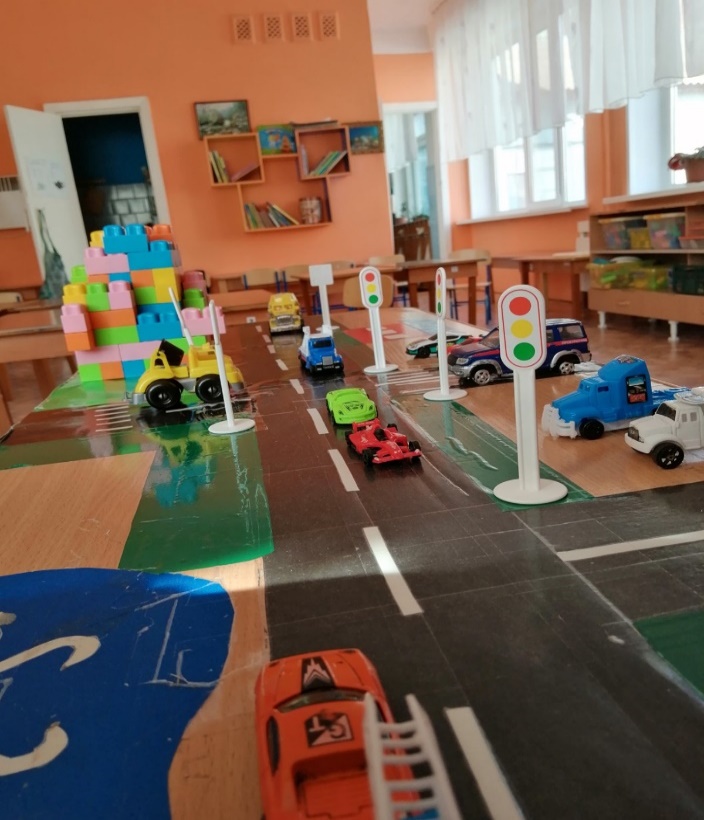 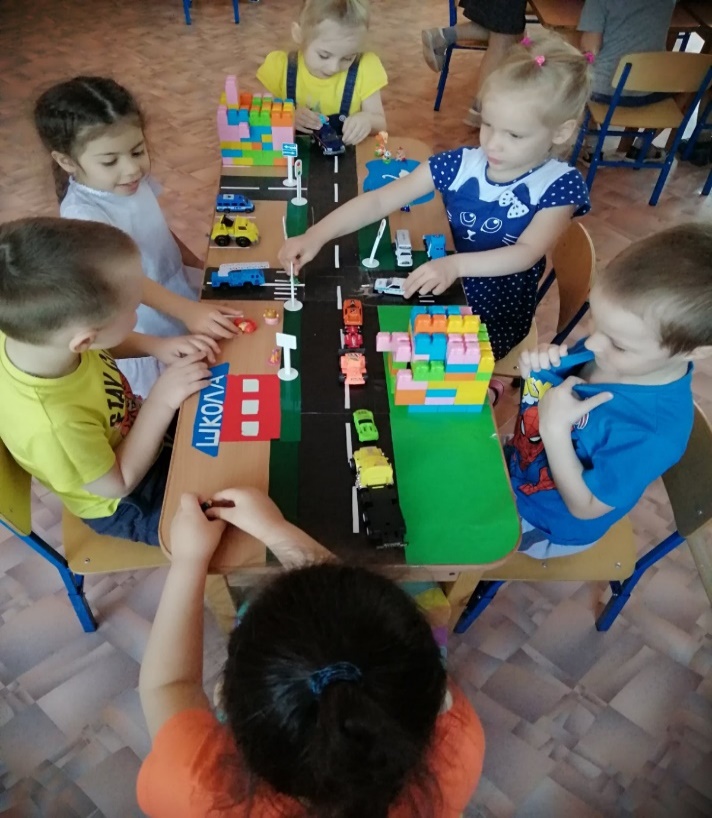 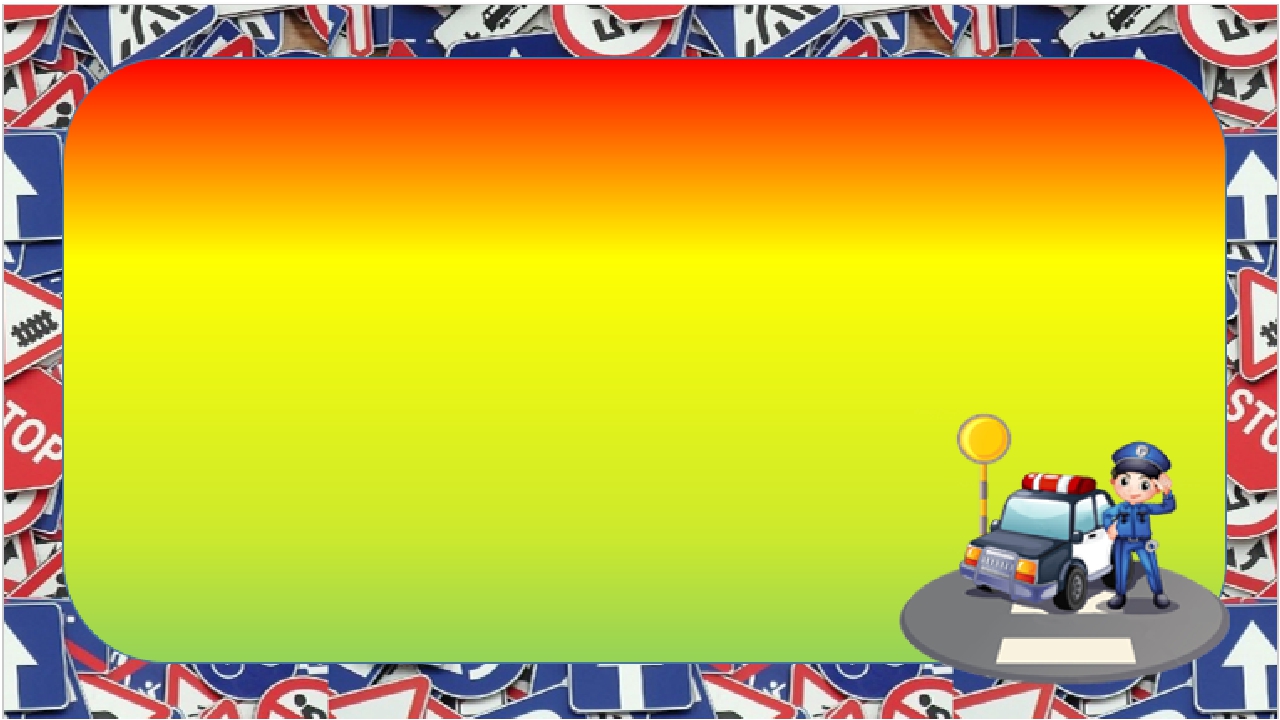 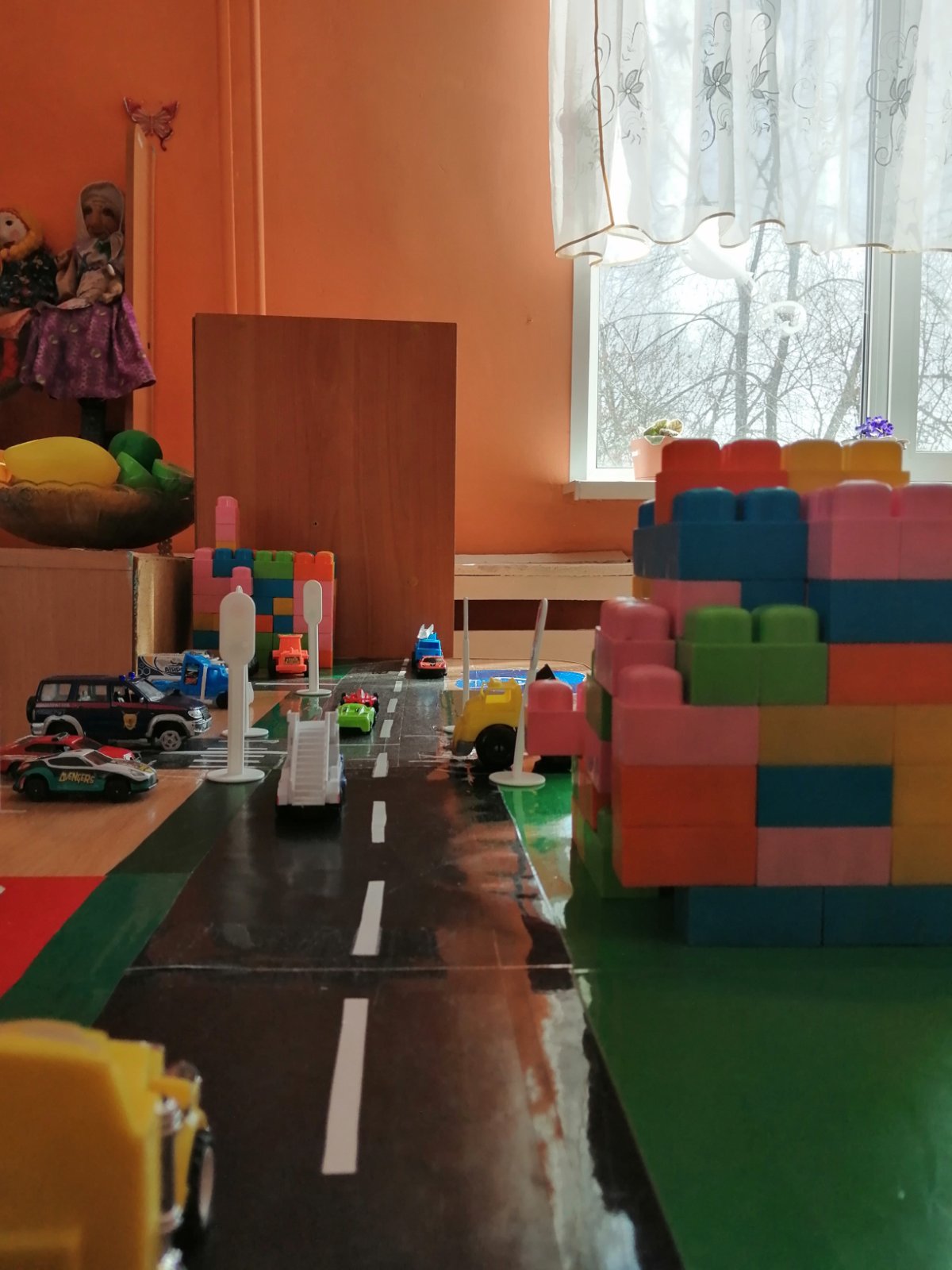 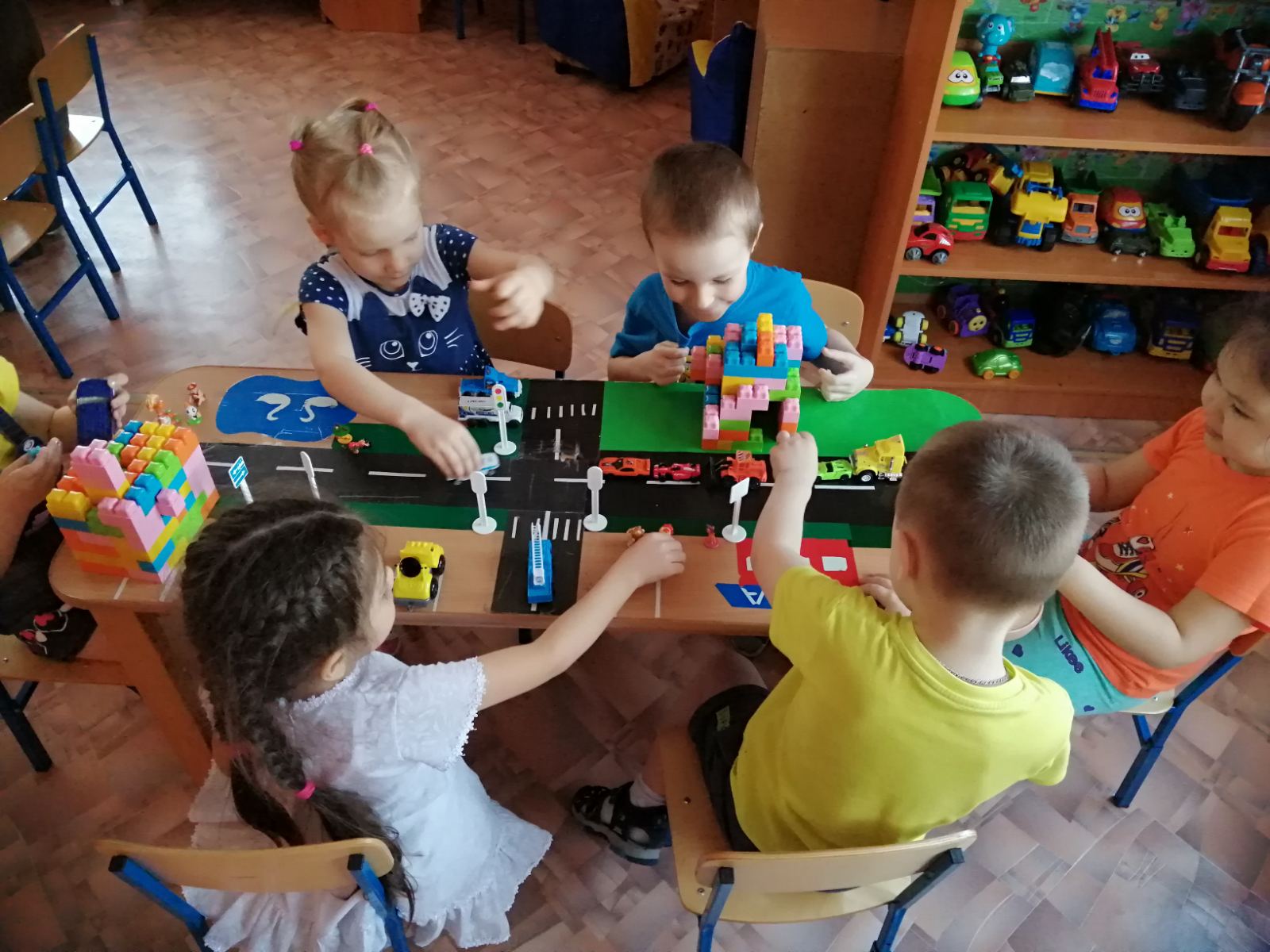 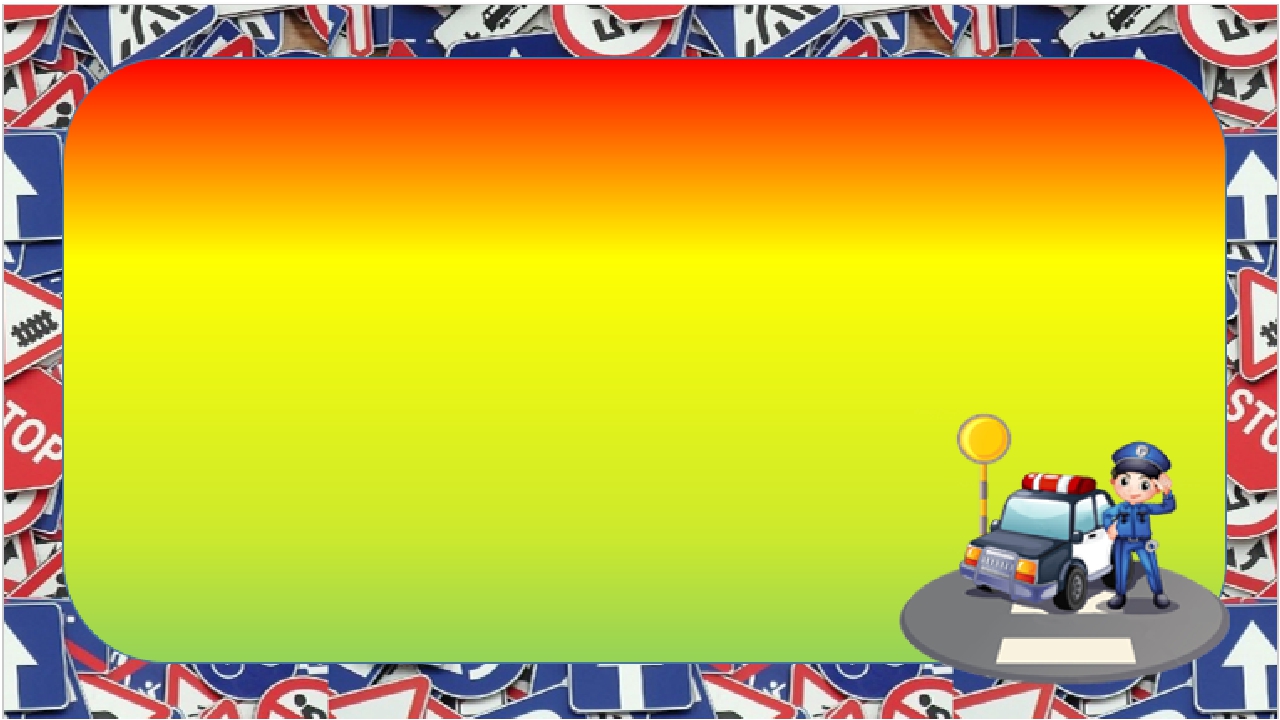 Заключение
В игре ребёнок закрепляет свои знания по ознакомлению с правилами дорожного движения. При подборе игровой зоны в группе по правилам дорожного движения учитывали возрастные особенности детей.